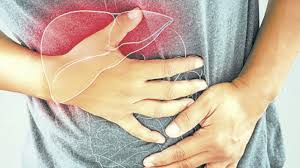 বিজ্ঞান ক্লাসে সবাইকে স্বাগতম
rakibul893
1
1/6/2020
[Speaker Notes: আমি মনে করি ছাত্র-ছাত্রীরা  এই ছবির কারনে ক্লাসে কৌতুহলী হবে জানার জন্য]
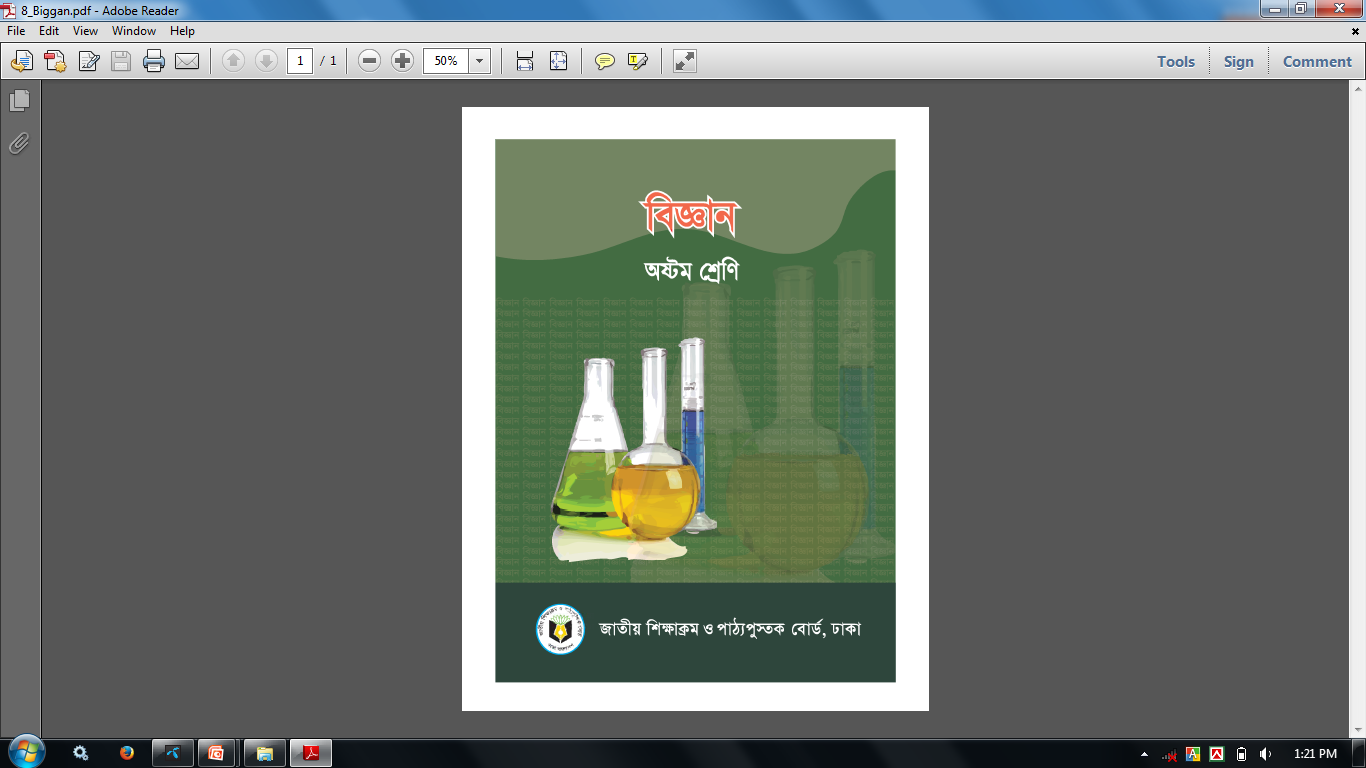 শিক্ষক পরিচিতি
মোঃ রকিবুল হাসান 
সহকারী শিক্ষক(গণিত)  
কে,ভি,এন উচ্চ বিদ্যালয়
হাইমচর ,চাঁদপুর  
 
Email: rakibul893@gmail.com
পাঠ পরিচিতি
শ্রেণি: অষ্টম
বিষয়: বিজ্ঞান
অধ্যায়: দশম
পাঠ: ৫ ও ৬
1/6/2020
rakibul893
2
নিচের চিত্রগুলো লক্ষ্য কর
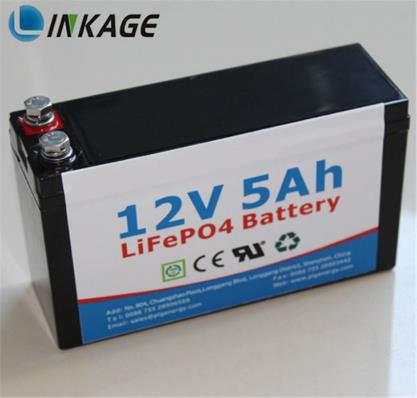 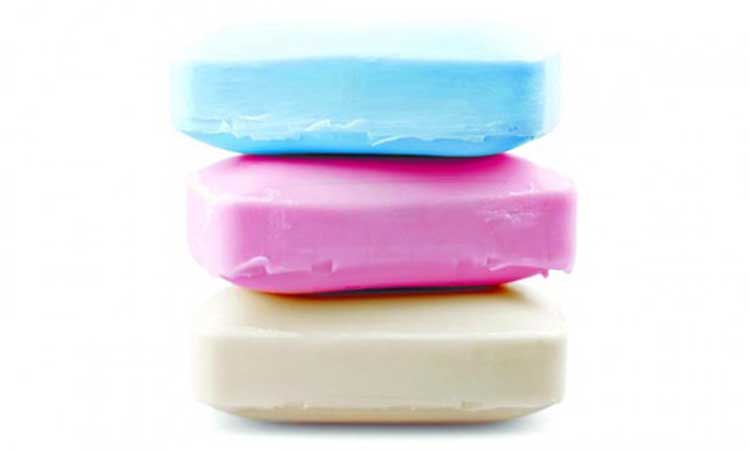 ব্যাটারীতে ব্যবহৃত হয় …
সাবানে ব্যবহৃত হয় …
1/6/2020
rakibul893
3
[Speaker Notes: পাঠ শিরোনাম ঘোষনা করার জন্য প্রথমে চিত্র দেখিয়ে শিক্ষার্থীদের অম্ল ও ক্ষারকের মধ্যে পার্থক্য সম্পর্কে প্রাসঙ্গিক প্রশ্ন করা যেতে পারে এবং তাদের উত্তরের মাধ্যমে পাঠ ঘোষনা করা যেতে পারে।
ব্যাটারীতে তরল পদার্থ হিসাবে কি ব্যবহৃত হয়? উত্তরঃ এসিড
সাবান তৈরিতে সাধারনত কি ব্যবহুত হয়? উত্তরঃ ক্ষারক]
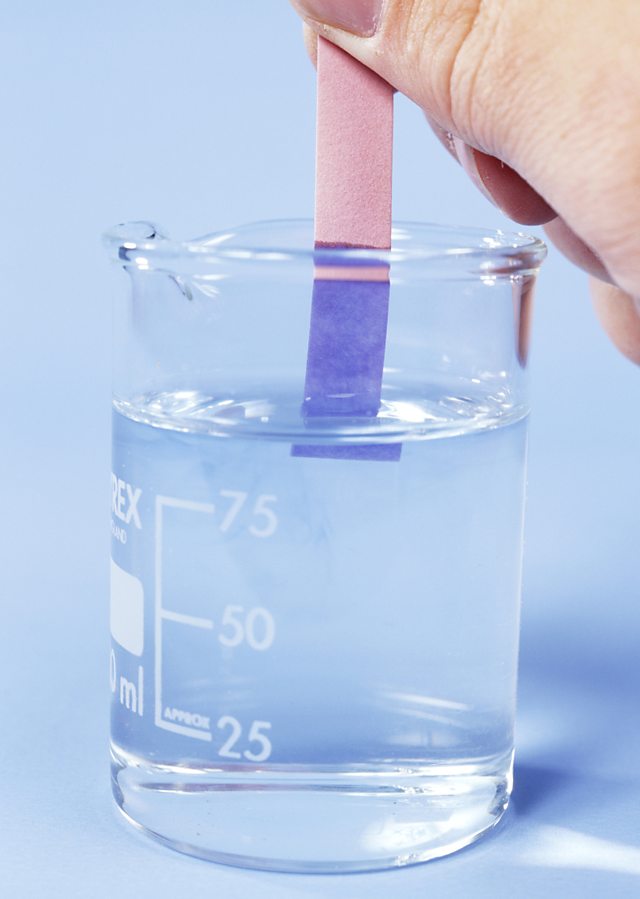 এসিড ও ক্ষারকের ব্যবহার
1/6/2020
rakibul893
4
এই পাঠ শেষে শিক্ষার্থীরা ...
বিভিন্ন প্রকার এসিড ও ক্ষারক চিহ্নিত করতে পারবে;
এসিড ও ক্ষারকের কাজ বর্ণনা করতে পারবে;
এসিড সন্ত্রাসের ভয়াবহ দিক সম্পর্কে সবাইকে সচেতন করতে পারবে ।
1/6/2020
rakibul893
5
বিভিন্ন প্রকার  এসিড
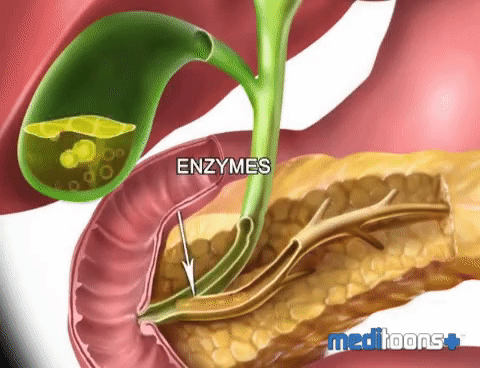 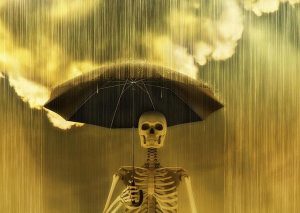 হাইড্রোক্লোরিক এসিড
সালফিউরিক এসিড
1/6/2020
rakibul893
6
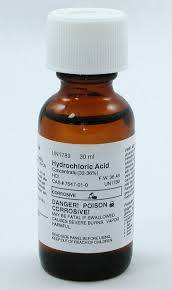 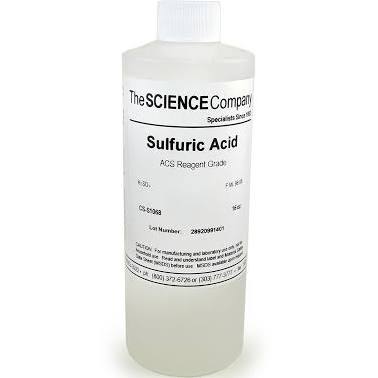 সালফিউরিক এসিড
হাইড্রোক্লোরিক এসিড
HCl
H2SO4
বিভিন্ন প্রকার  এসিড
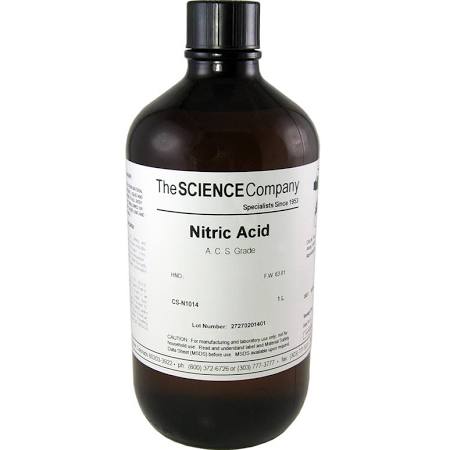 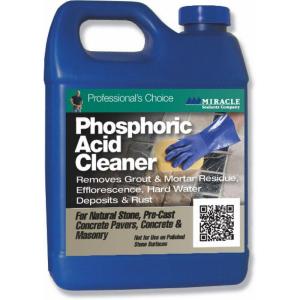 ফসফরিক এসিড
নাইট্রিক এসিড
HNO3
H3PO4
1/6/2020
rakibul893
7
[Speaker Notes: আজকের পাঠের প্রথম শিখনফলের উদেশ্যে চিত্রগুলি দেওয়া হয়েছে এবং অম্ল বা এসিড সম্পর্কে প্রাসঙ্গিক প্রশ্ন করা যেতে পারে। যেমন-
১ জন করে শিক্ষার্থীকে ১টি করে এসিডের নাম বলতে বলা যেতে পারে।]
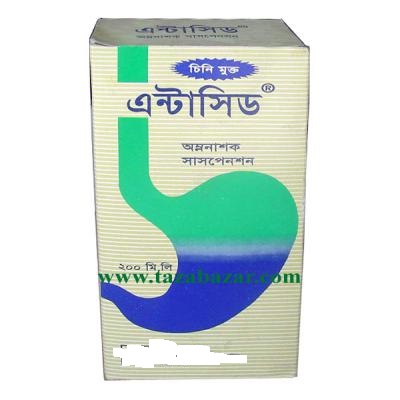 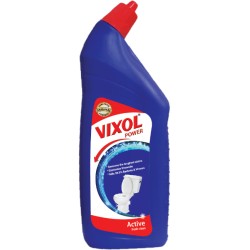 মিল্ক অব ম্যাগনেসিয়া
সোডিয়াম হাইড্রোক্সাইড
বিভিন্ন প্রকার ক্ষারক
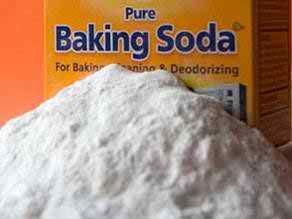 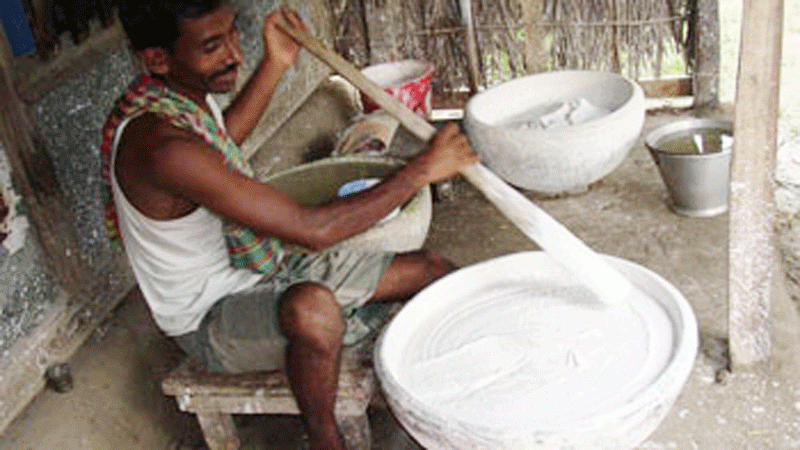 খাবার সোডা
মিল্ক অব লাইম
NaHCO3
1/6/2020
rakibul893
8
[Speaker Notes: আজকের পাঠের প্রথম শিখনফলের উদেশ্যে চিত্রগুলি দেওয়া হয়েছে এবং ক্ষারকের সম্পর্কে প্রাসঙ্গিক প্রশ্ন করা যেতে পারে। যেমন-
১জন করে শিক্ষার্থীকে ১টি করে ক্ষারকের নাম বলতে বলা যেতে পারে।]
একক কাজ
সময়ঃ ৩ মিনিট
রাসায়নিক সংকেতসহ কয়েকটি এসিড ও ক্ষারকের নামের  তালিকা তৈরি কর।
1/6/2020
rakibul893
9
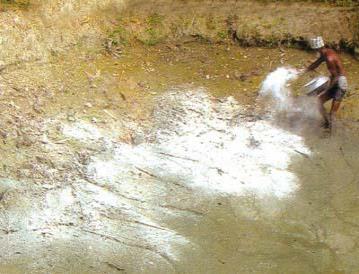 Ca(OH)2,  পাতলা
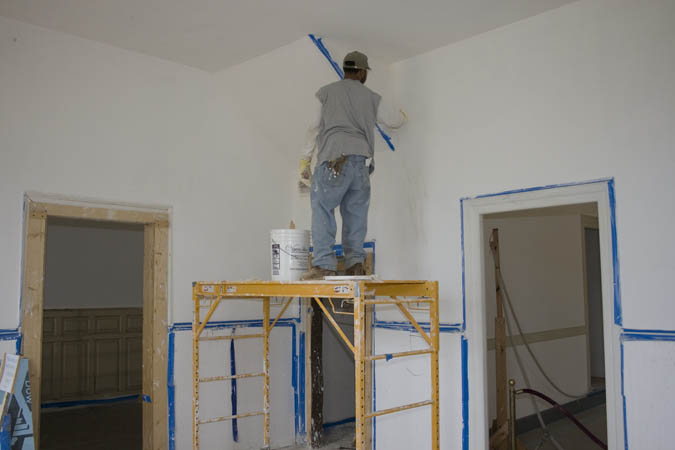 Ca(OH)2,  পেষ্ট
পোকামাকড় দমনে
বাসা-বাড়ি হোয়াইট ওয়াসের কাজে
ক্ষারকের ব্যবহার
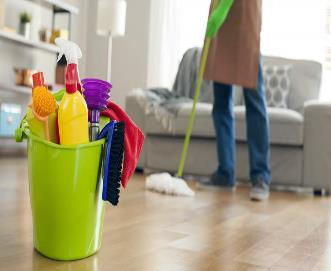 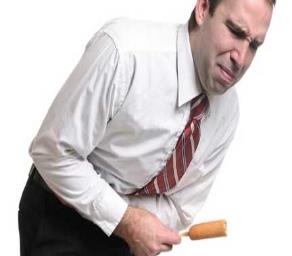 Mg(OH)2
NaOH
বিভিন্ন জিনিস পরিষ্কারের কাজে
পেটের ব্যাথা কমানোর কাজে
1/6/2020
rakibul893
10
[Speaker Notes: আজকের পাঠের দ্বিতীয় শিখনফলের উদেশ্যে চিত্রগুলি দেওয়া হয়েছে এবং ক্ষরকের ব্যবহার সম্পর্কে প্রাসঙ্গিক প্রশ্ন করা যেতে পারে। যেমন-
ক্ষারক কী কী কাজে ব্যাবহৃত হয়?]
হাইড্রোক্লোরিক এসিডের কয়েকটি ব্যবহার
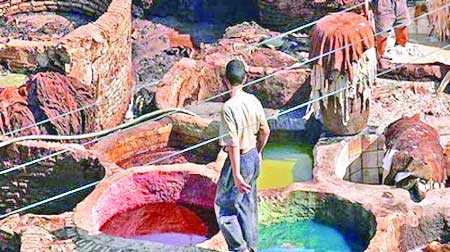 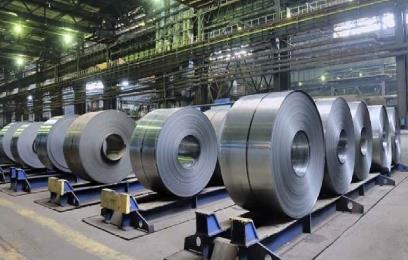 চামড়া শিল্পে
ইস্পাত তৈরির কারখানায়
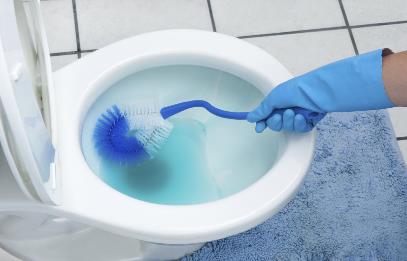 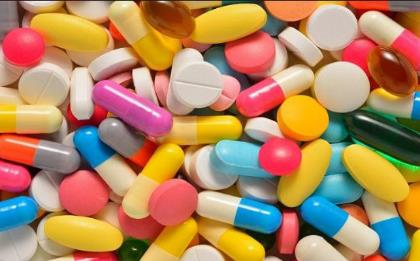 টয়লেট পরিষ্কারক হিসাবে
ঔষধ কোম্পানিতে
1/6/2020
rakibul893
11
[Speaker Notes: আজকের পাঠের দ্বিতীয় শিখনফলের উদেশ্যে চিত্রগুলি দেওয়া হয়েছে এবং হাইড্রোক্লোরিক এসিডের ব্যবহার সম্পর্কে প্রাসঙ্গিক প্রশ্ন করা যেতে পারে। যেমন-
হাইড্রোক্লোরিক এসিড  কী কী কাজে ব্যাবহৃত হয়?]
সালফিউরিক এসিডের কয়েকটি ব্যবহার
1/6/2020
rakibul893
12
[Speaker Notes: আজকের পাঠের দ্বিতীয় শিখনফলের উদেশ্যে চিত্রগুলি দেওয়া হয়েছে এবং সালফিউরিক এসিডের ব্যবহার সম্পর্কে প্রাসঙ্গিক প্রশ্ন করা যেতে পারে। যেমন-
সালফিউরিক এসিড  কী কী কাজে ব্যাবহৃত হয়?]
1/6/2020
rakibul893
13
[Speaker Notes: আজকের পাঠের দ্বিতীয় শিখনফলের উদেশ্যে চিত্রগুলি দেওয়া হয়েছে এবং নাইট্রিক এসিডের ব্যবহার সম্পর্কে প্রাসঙ্গিক প্রশ্ন করা যেতে পারে। যেমন-
নাইট্রিক এসিড  কী কী কাজে ব্যাবহৃত হয়?]
দলগত কাজ
সময়ঃ ১০ মিনিট
নিচের ছকটি পূরণ কর (খাতায় লিখবে)
1/6/2020
rakibul893
14
[Speaker Notes: কোন এসিড কোন কাজে ব্যবহৃত হয় তা আরো স্পষ্ট করার জন্য ছকটি খাতায় লিখতে বলা যেতে পারে। ছকটি পূরণে শিক্ষার্থীদের সহায়তা করা যেতে পারেন।]
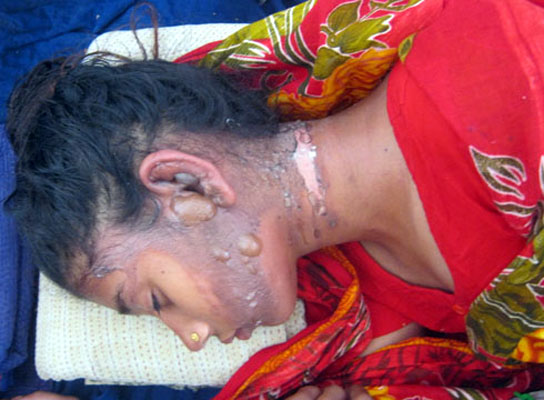 দুষ্ট লোকের এসিড ছোড়ার শাস্তি
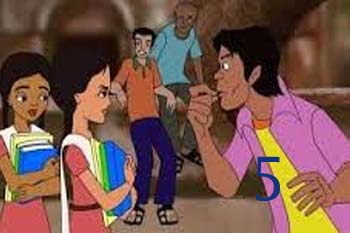 দুষ্ট লোক
এসিড আক্রান্ত ব্যক্তি
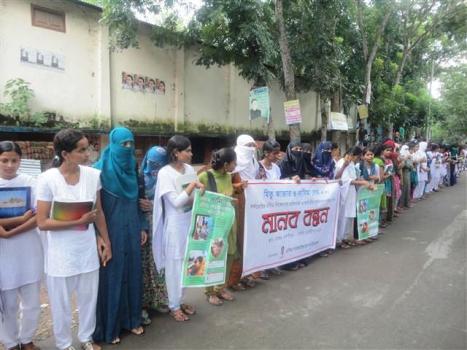 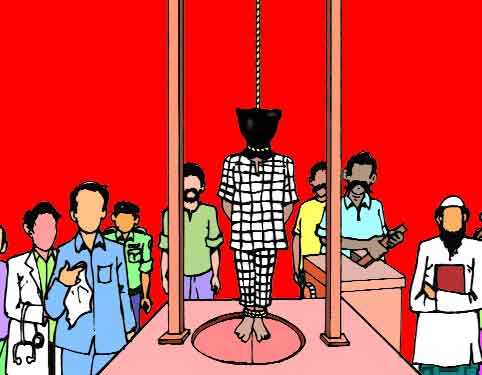 প্রতিবাদ
শাস্তি
1/6/2020
rakibul893
15
[Speaker Notes: আজকের পাঠের তৃতীয় শিখনফলের উদেশ্যে চিত্রগুলি দেওয়া হয়েছে এবং এসিডের অপব্যবহার সম্পর্কে প্রাসঙ্গিক প্রশ্ন করা যেতে পারে। যেমন-
এসিড আক্রান্ত ব্যক্তির কিরুপ ক্ষতি হতে পারে?
এসিড নিক্ষেপকারীর কী শাস্তি হতে পারে?
এসিড অপচয় দেশের কী ক্ষতি হতে পারে?]
জোড়ায় কাজ
১০ মিনিট
প্রশ্ন: এসিড ছোড়ার বিরুদ্ধে কীভাবে অন্যদের সচেতন করা যায় তা ব্যাখ্যা কর।
তোমাদের কাজের সাথে এগুলো মিলিয়ে নিতে পার ।
মানব বন্ধন পালন করা
লিফলেট  বিলি করণ
এসিড সন্ত্রাস প্রতিরোধ সংবলিত ফেস্টুন, ব্যানার,পোস্টার টানানো
1/6/2020
rakibul893
16
বহুনির্বাচনী প্রশ্ন
প্রশ্ন: ১
লাইম ওয়াটারের সংকেত কোনটি ?
(ক) CaO
(খ) Mg(OH)2
সঠিক উত্তর জানতে বৃত্তে ক্লিক করি
(গ) Ca(OCl)Cl
(ঘ) Ca(OH)2
HCl রাসায়নিক যৌগটি -
	i. খাওয়ার উপযোগী। 
	ii. খাদ্যদ্রব্য হজমে সাহায্য করে। 
	iii. ঔষধ, চামড়া শিল্পে ব্যবহৃত হয়।
নিচের কোনটি সঠিক?
প্রশ্ন: ২
(ক)  i, ii
(খ)  i, iii
সঠিক উত্তর জানতে বৃত্তে ক্লিক করি
(গ) ii, iii
(ঘ)  i, ii, iii
1/6/2020
rakibul893
17
[Speaker Notes: বৃত্তে ক্লিকের পুর্বেই শিক্ষার্থীর কাজ থেকে সম্ভাব্য উত্তর বের করে উত্তর মিলানো যেতে পারে।]
মূল্যায়ন
এন্টাসিডে কী বিদ্যমান?
গহনা তৈরিতে স্বর্ণকাররা কোন এসিড ব্যবহার করে?
ব্যাটারিতে কোন এসিড ব্যবহৃত হয়?
এসিড ছোড়ার শাস্তি কী?
1/6/2020
rakibul893
18
[Speaker Notes: প্রশ্নের উত্তরে শিক্ষক শিক্ষার্থীকে সহায়তা করতে পারেন।]
এসিড অপব্যবহার রোধে তুমি কী ভুমিকা রাখতে পার তা ব্যাখ্যা কর?
1/6/2020
rakibul893
19
[Speaker Notes: বারির কাজ বোর্ডে লিখে দিবে]
ধন্যবাদ সবাইকে;
এসিড সন্ত্রাসকে না বলুন